SOH CAH TOA Purposeful Practice

Label the sides as Opposite (O), Hypotenuse (H) and Adjacent (A) in relation to the labelled angle.
SOH CAH TOA Purposeful Practice

Label the sides as Opposite (O), Hypotenuse (H) and Adjacent (A) in relation to the labelled angle.
SOH CAH TOA Purposeful Practice

Label the sides as Opposite (O), Hypotenuse (H) and Adjacent (A) in relation to the labelled angle.
SOH CAH TOA Purposeful Practice

Label the sides as Opposite (O), Hypotenuse (H) and Adjacent (A) in relation to the labelled angle.
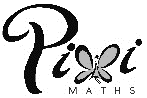 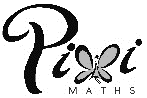 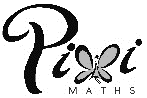 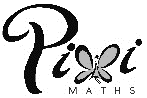